České exploatační filmy a kde je najít
Eric Schaefer: Bold! Daring! Shoking! True: A History of Exploitation Films, 1919–1959
David Church: „diskurzivně konstruovaný pojem aplikovaný na minulost“
Antonín Tesař, David Čeněk, Jiří Flígl, Jiří Blažek: Krev, slzy a sperma: Čítanka filmového braku
[Speaker Notes: Schaefer: explicit sexual behavior, drug use, and vice that the mainstream movie industry could not show, tzn. hollywood]
„Czechsploitation“
zahraniční distribuce -> „erotický spektákl“ (Carlo Ponti, Moris Ergas)
runaway produkce v 90. letech (Lloyd A. Simandl)
Exploatace v českých končinách
exploatace = produkty vábící diváky prvoplánovými atrakcemi a bulvárním přitakáváním předsudkům
exploatační tendence vs. čistá exploatace
vrchol české exploatace 1991–1993
FLÍGL, Jiří. New Yorku a Libni zdaleka se vyhni: Exploatační tendence v české porevoluční kinematografii. Cinepur. 2010. Dostupné zde: http://cinepur.cz/article.php?article=1831
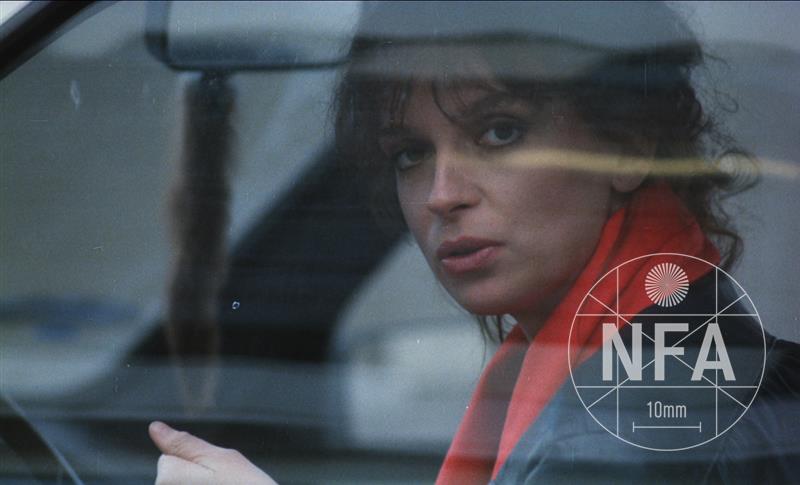 Ta naše písnička česká II (1990)
Tankový prapor (1991)
Requiem pro panenku (1992)
Vekslák aneb Staré zlaté časy (1994)
Nahota na prodej (1993)
Konec básníků v Čechách (1993)
Ještě větší blbec, než jsme doufali (1994)
Playgirls (1995)
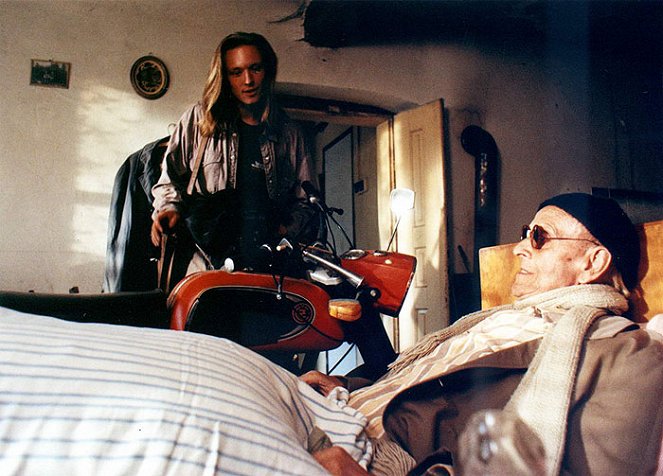 Mandragora (1997)
Kanárek (1999)
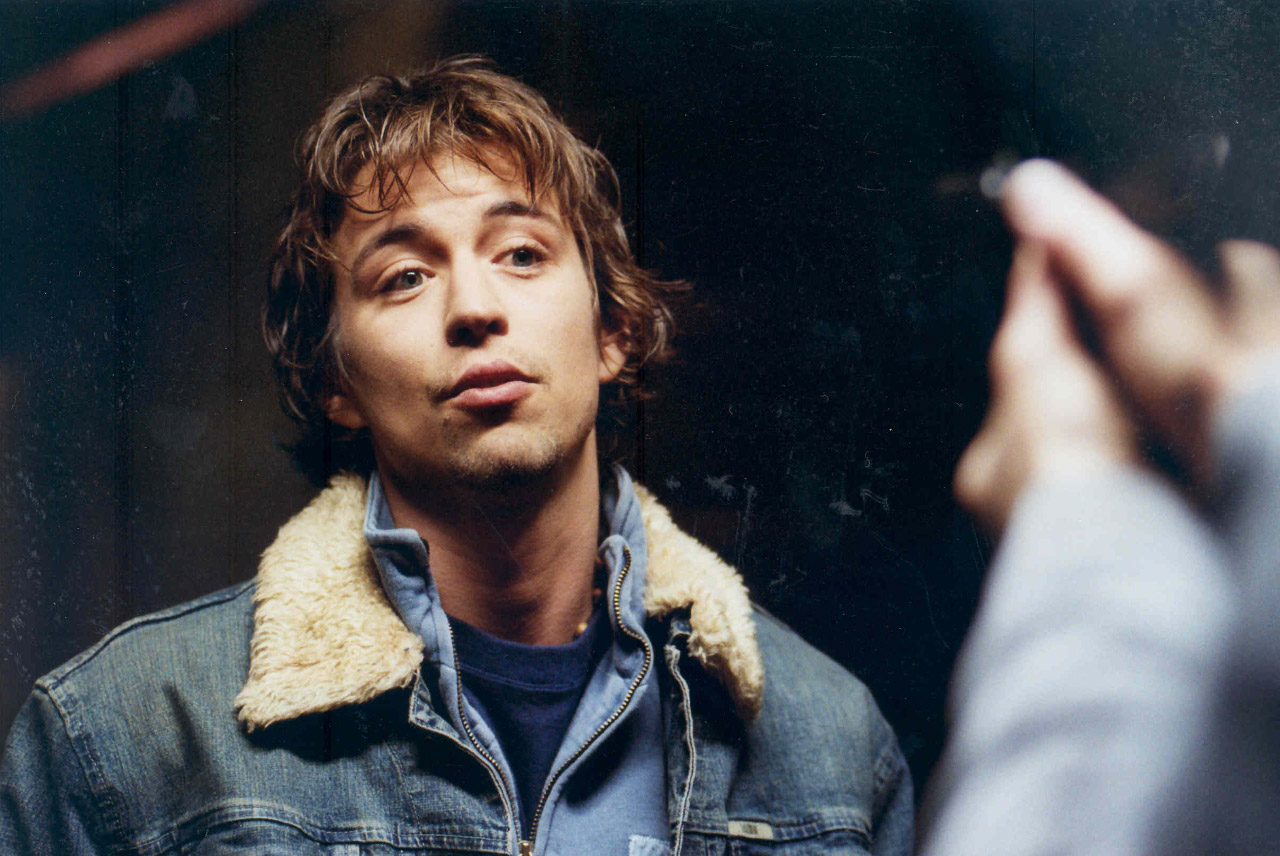 Sametoví vrazi (2005)
Hodinu nevíš… (2009)